การดำเนินงานการจัดทำทะเบียนมะเร็งระดับโรงพยาบาล จังหวัดเพชรบูรณ์
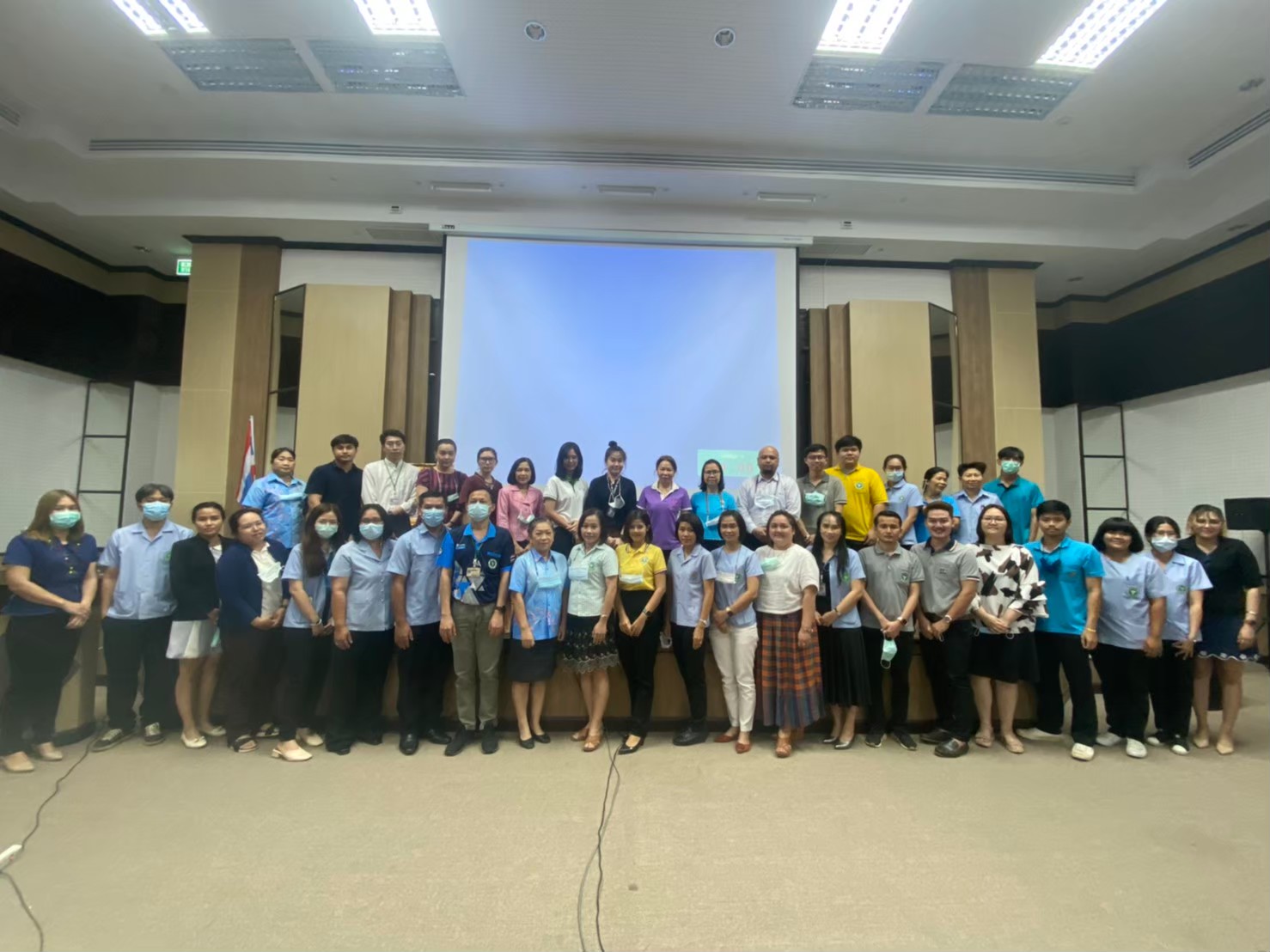 ผลการดำเนินงานขับเคลื่อนการจัดทำทะเบียนมะเร็ง
อบรมบุคลากรในการจัดทำทะเบียนมะเร็งระดับโรงพยาบาล วันที่ 1-2 เม.ย.64
GOAL: รพ.ทุกแห่งจัดทำทะเบียนมะเร็ง ในปี 64 (เชื่อมต่อ TCB Plus ->Cancer anywhere)
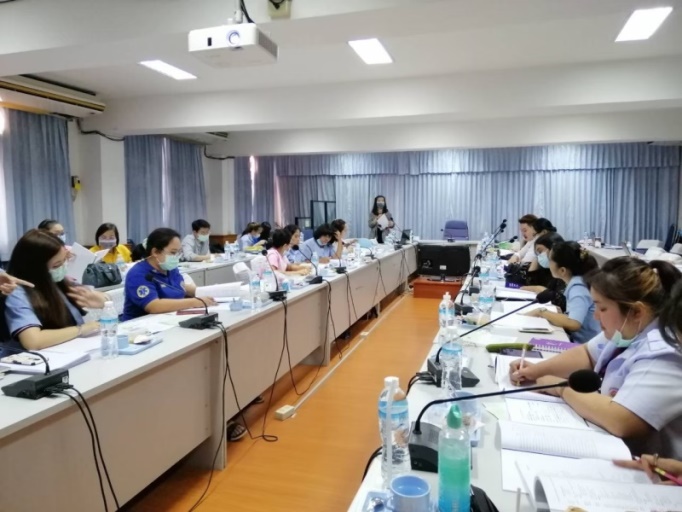 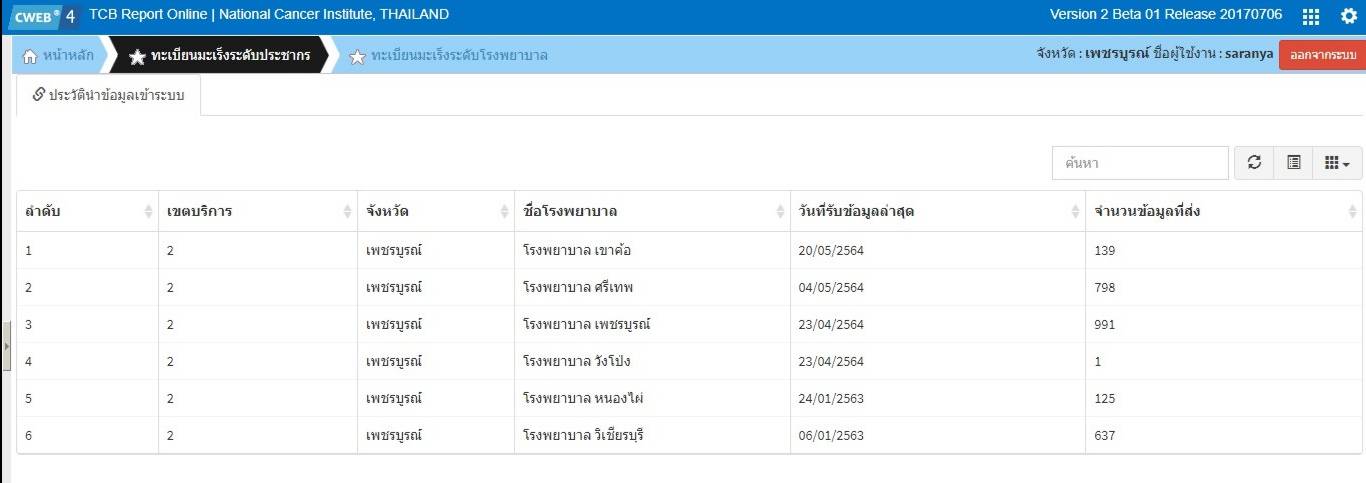 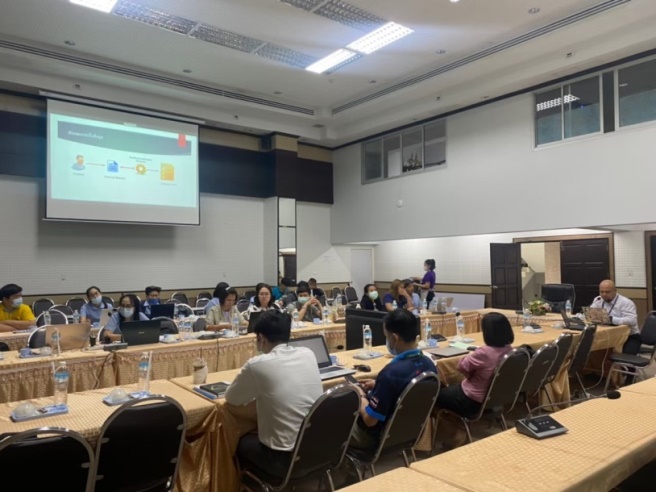 ที่มา สถานบันมะเร็งแห่งชาติ 28 พ.ค.64